CSSE 132Linux I/O (cont.)
Tuesday, May 5, 2020
Agenda
Linux IO review
What is IO?
How does unbuffered IO work?
How to use buffered IO?
fwrite, fread, fopen, fclose, fseek, ftell
Performance comparison between buffered and unbuffered IO?
Interactive C program: read from keyboard — fgets 
Practice
File Representations: Buffered vs. Unbuffered
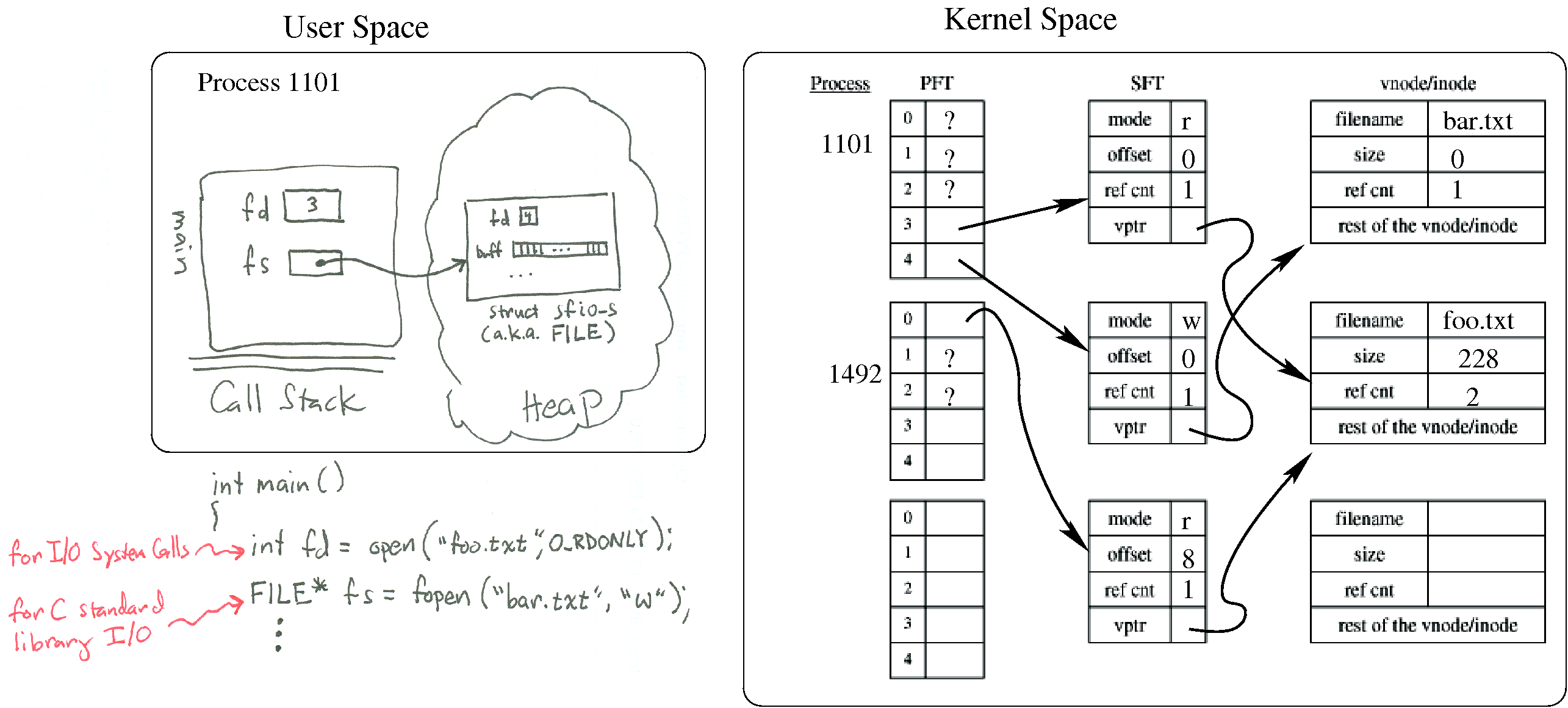 Unbuffered     
Buffered     
Unbuffered 
Buffered 
Diagram from https://www.usna.edu/Users/cs/wcbrown/courses/IC221/classes/L09/Class.html
Using Buffered I/O
Write and Read:
size_t fwrite(const void *ptr, size_t size, size_t nmemb, FILE *stream);
Write nmemb number of objects with size
size_t fread(void *ptr, size_t size, size_t nmemb, FILE *stream);
Open/Close:
FILE *fopen(const char *pathname, const char *mode);
r: read
w: write
w+: write, create if not exist. 
int fclose(FILE *stream);
Move the cursor:
int fseek(FILE *stream, long offset, int whence);
long ftell(FILE *stream);
Buffered I/O
Open a file, get a file stream (FILE *, a pointer to a struct)
FILE includes file descriptor, a pre-fetch buffer, cursor position, etc.

Read/write to the buffer first, and commit to OS in a batched manner.
Pros and Cons of buffered I/O v.s. unbuffered I/O
fgets
A special-case fread designed for strings!
char * fgets(char* s, int size, FILE* stream);
Read (size – 1) bytes from stream to s, and append a null terminator in the end; 
Reading stops after EOF or a new line(‘\n’)

Especially useful for reading in user input from stdin.
Example:
fgets(buffer, 5, stdin);     
read 4 bytes from keyboard input to buffer and append ‘\0’ at the end
In-class practice
https://repl.it/@song3/IOPractice
https://repl.it/@song3/fgetspractice